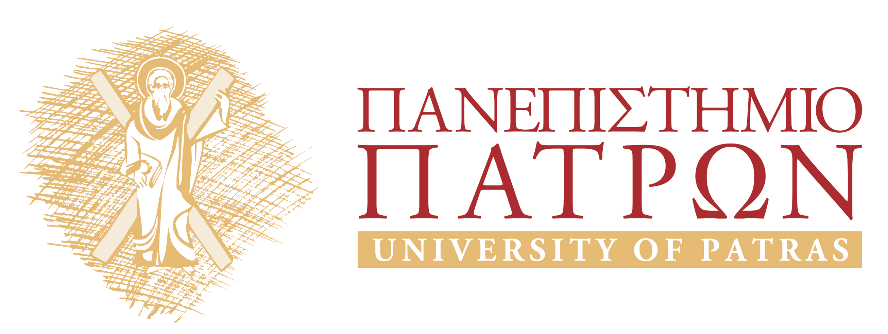 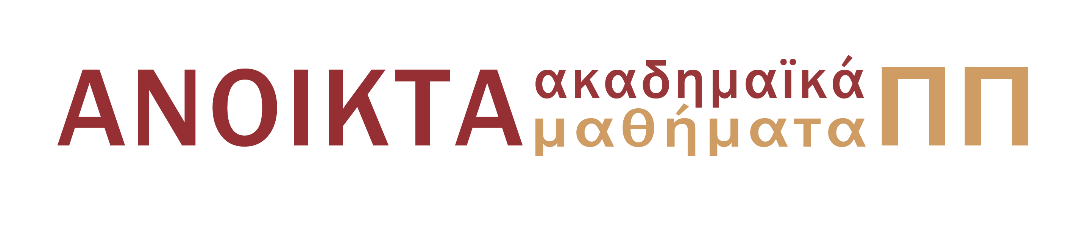 Αριστοτέλης: Γνωσιοθεωρία Μεταφυσική
Ενότητα 11: Η δομή της επιστημονικής γνώσης/ Επαγωγή

Στασινός Σταυριανέας 
Σχολή Ανθρωπιστικών & Κοινωνικών Επιστημών
Τμήμα Φιλοσοφίας
Σκοποί  ενότητας
Σκιαγράφηση της αριστοτελικής μεθόδου της επαγωγής.

Πώς η μέθοδος αυτή διασφαλίζει πρόσβαση στις πρώτες αρχές μιας επιστήμης;
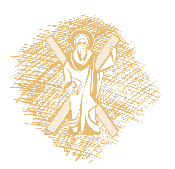 Άσκηση για τη δομή της γνώσης σε ένα πεδίο
Για να έχουμε επιστημονική γνώση της σύνδεσης μεταξύ δύο όρων, Α & Β, πρέπει να κατέχουμε το αίτιο που προκαλεί τη σύνδεση τους, έστω Γ. Και το Γ μπορεί να τεθεί ως μέσος όρος σε έναν συλλογισμό που θα αποδεικνύει τη σύνδεση των Α & Β. Έπειτα πρέπει να αναζητήσουμε έναν μέσο όρο για τις νέες συνδέσεις ΑΓ και ΒΓ.
Κατασκευάστε ένα παράδειγμα όπου, ξεκινώντας από την αναζήτηση εξήγησης μιας σύνδεσης δύο όρων, βαθμιαία αναζητούμε εξηγήσεις για τις συνδέσεις που παράγονται όταν αρχίζουμε να προτείνουμε τα αίτια που εξηγούν τη συγκεκριμένη σύνδεση. Συνεχίστε μέχρι να οδηγηθείτε σε προτάσεις που δεν επιδέχονται περαιτέρω αιτιολόγηση. 
Οργανώστε τις συνδέσεις σε επιστημονικούς συλλογισμούς.
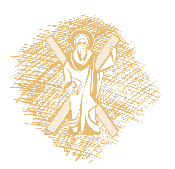 Επαγωγή
Η σύγχρονη έννοια της επαγωγής περιγράφεται ως μια γνωστική πορεία από μερικές προτάσεις σε καθολικά συμπεράσματα. Γενικεύουμε από γνωστές περιπτώσεις σε προτάσεις που περιλαμβάνουν και άγνωστες περιπτώσεις.
Για τον Αριστοτέλη επίσης η πορεία της επαγωγής είναι από κάτι μερικό σε κάτι γενικό η καθολικό. Αλλά η επαγωγή μελετά είδη ενός γένους και διακρίνει τις ομοιότητες και τις διαφορές τους, σχεδιάζοντας μια διαίρεση των ειδών ενός επιστημονικού πεδίου.
Όμως δεν γενικεύουμε από γνωστά είδη σε άγνωστα είδη.
Και οι προτάσεις μας για τις ιδιότητες των ειδών αρκεί να ισχύουν ως επι το πολύ, όχι χωρίς εξαίρεση.
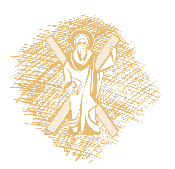 Επαγωγή και πρώτες αρχές
Η επαγωγή μας οδηγεί στους ορισμούς των ειδών εντός ενός επιστημονικού πεδίου (π.χ. σε ορισμούς των επιμέρους φυσικών ειδών στο πεδίο της βιολογίας).
Οι ορισμοί αυτοί συνιστούν πρώτες αρχές της επιστήμης από τις οποίες εξηγούμε με επιστημονικούς συλλογισμούς τις υπόλοιπες προτάσεις της επιστήμης. 
Άρα η επαγωγή είναι μια οδός που μας παρέχει γνωστική πρόσβαση προς τις αρχές, ενώ ο επιστημονικός συλλογισμός ή παραγωγή είναι μια οδός που μας δίνει γνωστική πρόσβαση από τις αρχές, τους ορισμούς, στις υπόλοιπες επιστημονικές προτάσεις.
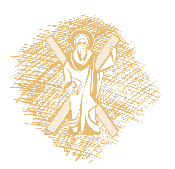 Η πορεία προς τις αρχές
Η ανακάλυψη των πρώτων αρχών κάθε επιστήμης είναι δυνατή γιατί διαθέτουμε τις απαραίτητες νοητικές ικανότητες για την επαγωγή. 
Η πρώτη σημαντική ικανότητα είναι εκείνη της αισθητηριακής αντίληψης. Έτσι έχουμε εμπειρία του κόσμου. 
Η δεύτερη είναι εκείνη της μνήμης. Με τη βοήθειά της μπορούμε να συγκρίνουμε και να συνδέσουμε πολλές διαφορετικές αισθητηριακές αντιλήψεις. 
Η τρίτη κατά είναι εκείνη της εμπειρίας. Συμπεριλαμβάνει την εξοικείωση σε ένα πεδίο και τη σύλληψη γενικών προτάσεων. 
Η κορυφαία ικανότητα που συλλαμβάνει τους ορισμούς ως πρώτες αρχές ονομάζεται από τον Αριστοτέλη νους.
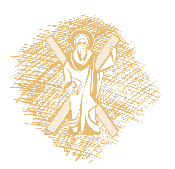 Τέλος Ενότητας
Χρηματοδότηση
Το παρόν εκπαιδευτικό υλικό έχει αναπτυχθεί στο πλαίσιο του εκπαιδευτικού έργου του διδάσκοντα.
Το έργο «Ανοικτά Ακαδημαϊκά Μαθήματα στο Πανεπιστήμιο Πατρών» έχει χρηματοδοτήσει μόνο την αναδιαμόρφωση του εκπαιδευτικού υλικού. 
Το έργο υλοποιείται στο πλαίσιο του Επιχειρησιακού Προγράμματος «Εκπαίδευση και Δια Βίου Μάθηση» και συγχρηματοδοτείται από την Ευρωπαϊκή Ένωση (Ευρωπαϊκό Κοινωνικό Ταμείο) και από εθνικούς πόρους.
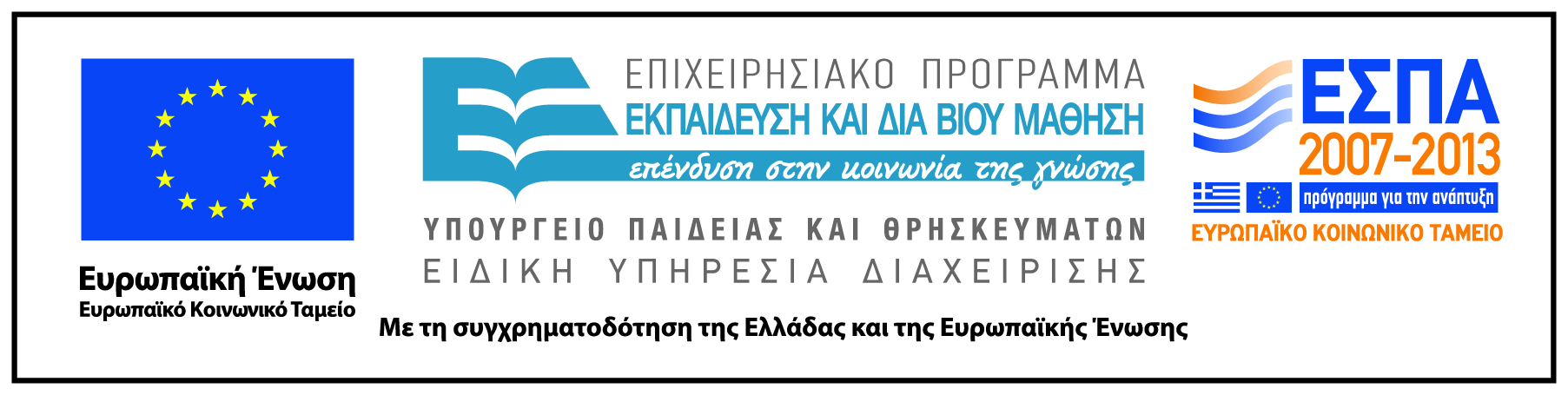 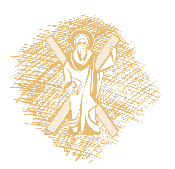 Σημείωμα Αναφοράς
Copyright Πανεπιστήμιο Πατρών, Σταυριανέας Στασινός. «Αριστοτέλης: Γνωσιοθεωρία / Μεταφυσική». Έκδοση: 1.0. Πάτρα 2015. Διαθέσιμο από τη δικτυακή διεύθυνση: https://eclass.upatras.gr/courses/PHIL1803/
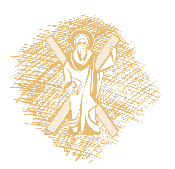 Σημείωμα Αδειοδότησης
Το παρόν υλικό διατίθεται με τους όρους της άδειας χρήσης Creative Commons Αναφορά, Μη Εμπορική Χρήση Παρόμοια Διανομή 4.0 [1] ή μεταγενέστερη, Διεθνής Έκδοση.   Εξαιρούνται τα αυτοτελή έργα τρίτων π.χ. φωτογραφίες, διαγράμματα κ.λ.π.,  τα οποία εμπεριέχονται σε αυτό και τα οποία αναφέρονται μαζί με τους όρους χρήσης τους στο «Σημείωμα Χρήσης Έργων Τρίτων».
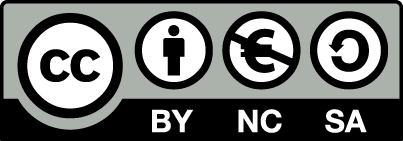 [1] http://creativecommons.org/licenses/by-nc-sa/4.0/ 

Ως Μη Εμπορική ορίζεται η χρήση:
που δεν περιλαμβάνει άμεσο ή έμμεσο οικονομικό όφελος από την χρήση του έργου, για το διανομέα του έργου και αδειοδόχο
που δεν περιλαμβάνει οικονομική συναλλαγή ως προϋπόθεση για τη χρήση ή πρόσβαση στο έργο
που δεν προσπορίζει στο διανομέα του έργου και αδειοδόχο έμμεσο οικονομικό όφελος (π.χ. διαφημίσεις) από την προβολή του έργου σε διαδικτυακό τόπο

Ο δικαιούχος μπορεί να παρέχει στον αδειοδόχο ξεχωριστή άδεια να χρησιμοποιεί το έργο για εμπορική χρήση, εφόσον αυτό του ζητηθεί.
Διατήρηση Σημειωμάτων
Οποιαδήποτε αναπαραγωγή ή διασκευή του υλικού θα πρέπει να συμπεριλαμβάνει:
το Σημείωμα Αναφοράς
το Σημείωμα Αδειοδότησης
τη δήλωση Διατήρησης Σημειωμάτων
το Σημείωμα Χρήσης Έργων Τρίτων (εφόσον υπάρχει)
μαζί με τους συνοδευόμενους υπερσυνδέσμους.
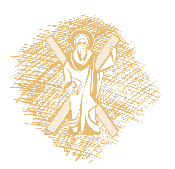